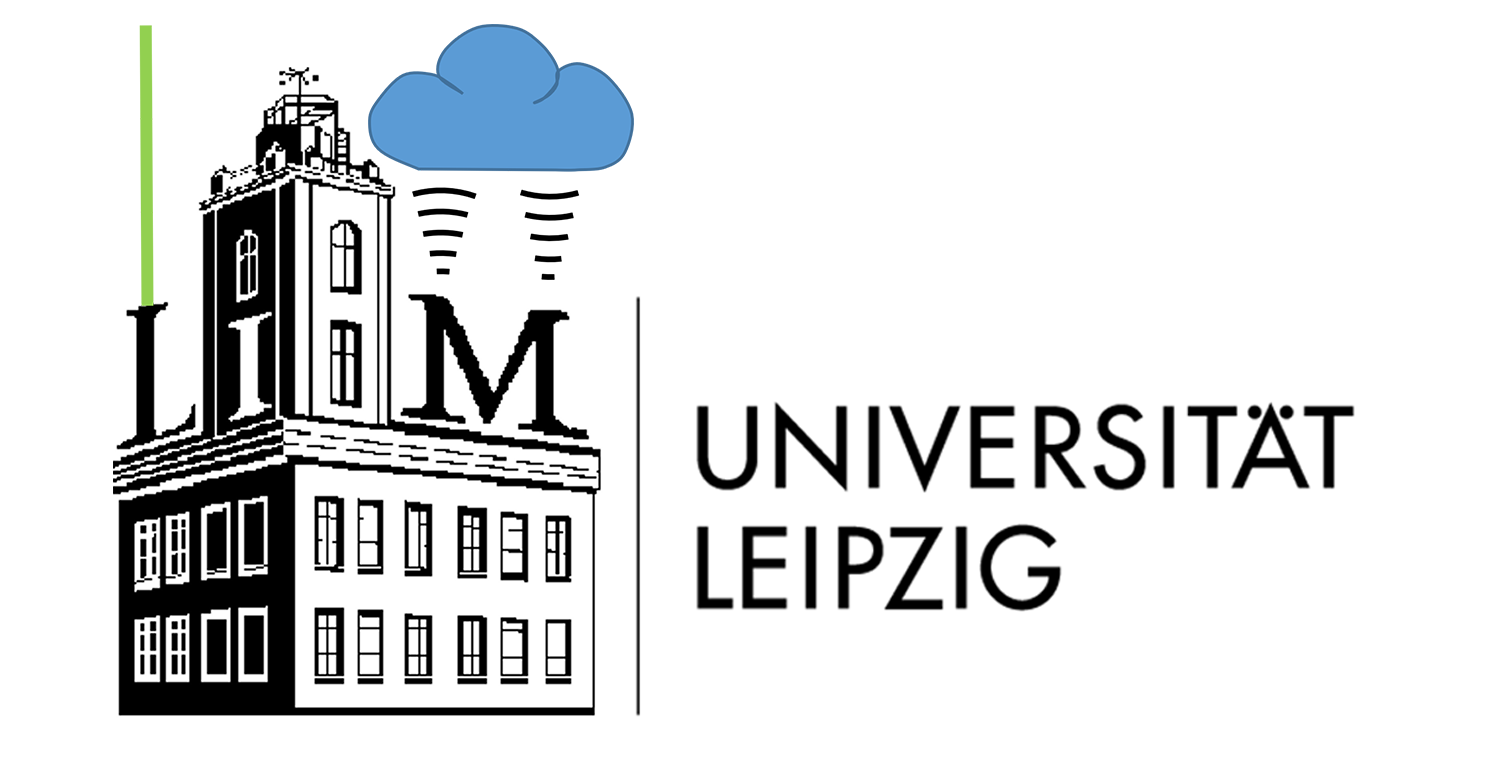 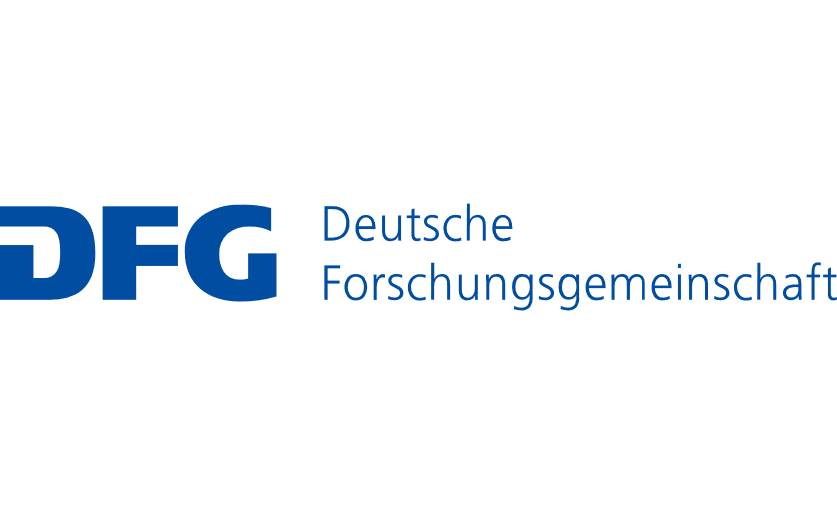 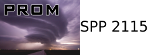 Project overview:
Snowfall observations during the second SAIL winter with dual-pol W-band radar and Video in-situ snowfall sensor (VISSS)
SAIL workshop Nov 2, 2023
PIs: Heike Kalesse-Los  & Maximilian Maahn 
PhD: Anton Kötsche
PostDoc: Veronika Ettrichrätz
[Speaker Notes: HKL: add]
THE corsipp Campaign (Nov 15, 2022 – June 6, 2023)
Dataset | Snowfall observations during the second SAIL winter
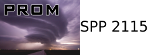 94 GHz W-Band Cloud Radar LIMRAD94
In-Situ Snowfall Camera VISSS
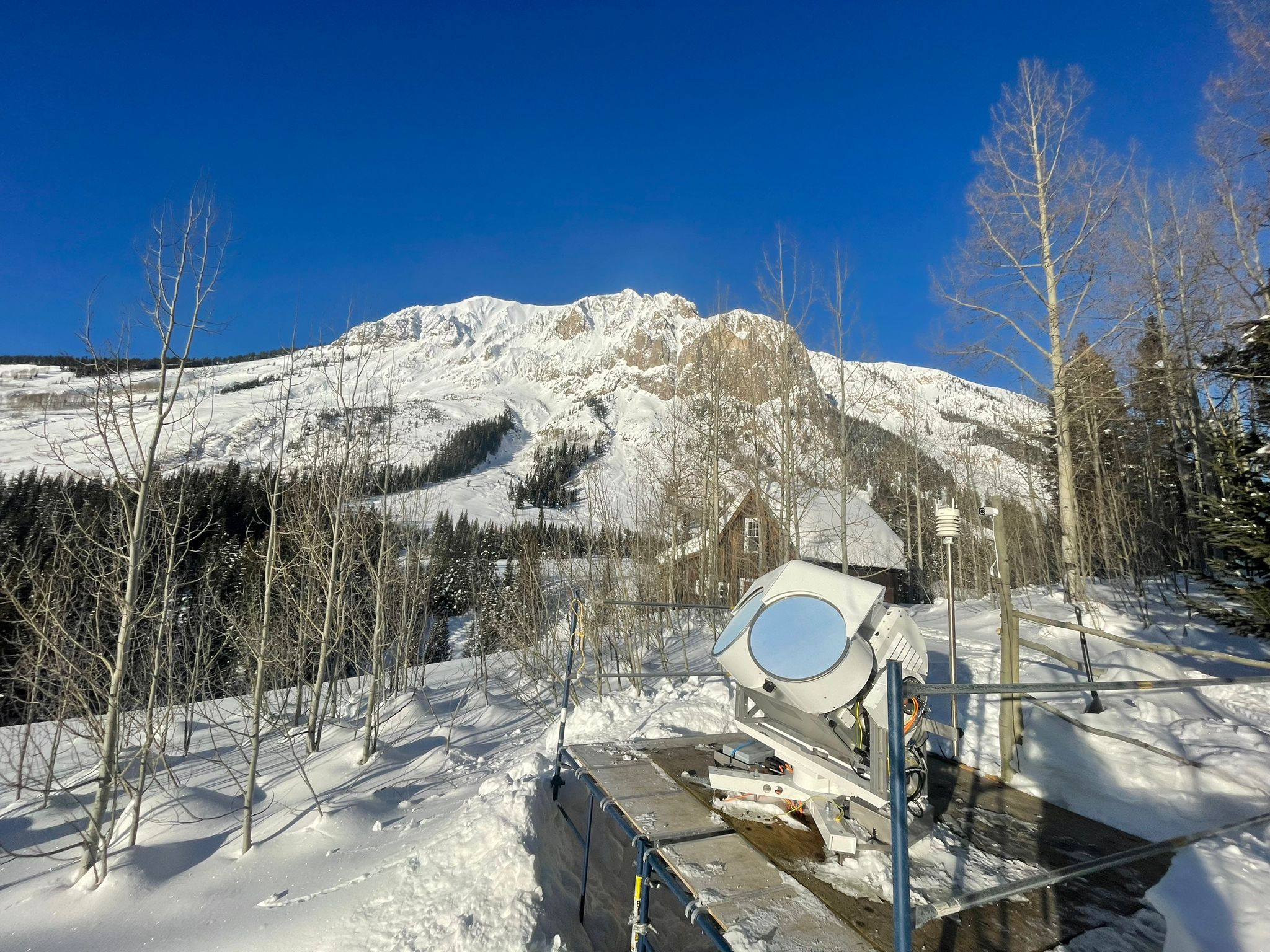 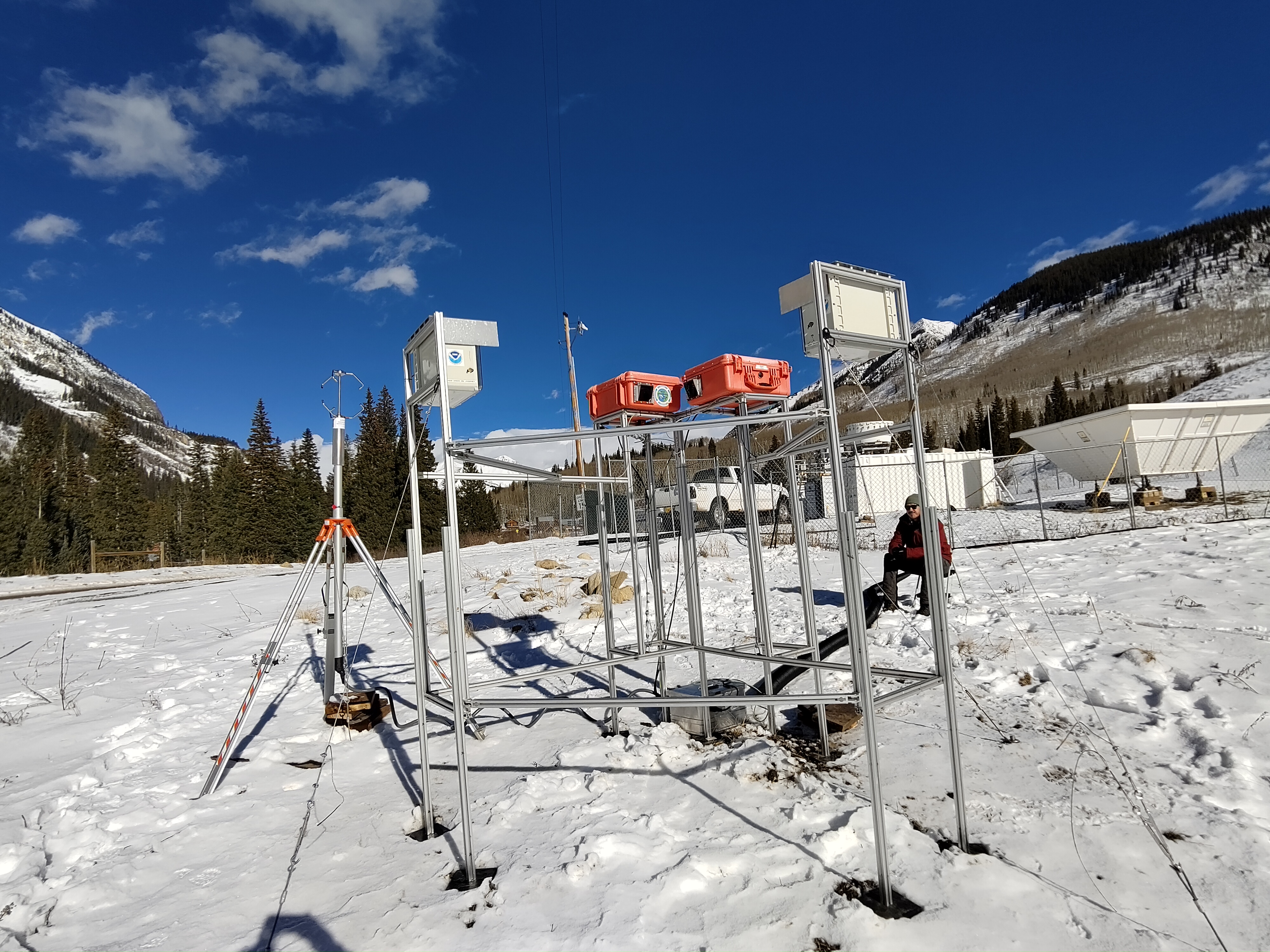 Court: Ben Schmatz
Court: Isabelle Steinke
2
[Speaker Notes: Project erklären, Wer, Was, Wo, SPP Prom Lgogo, Logistics,]
Dataset | Snowfall observations during the second SAIL winter
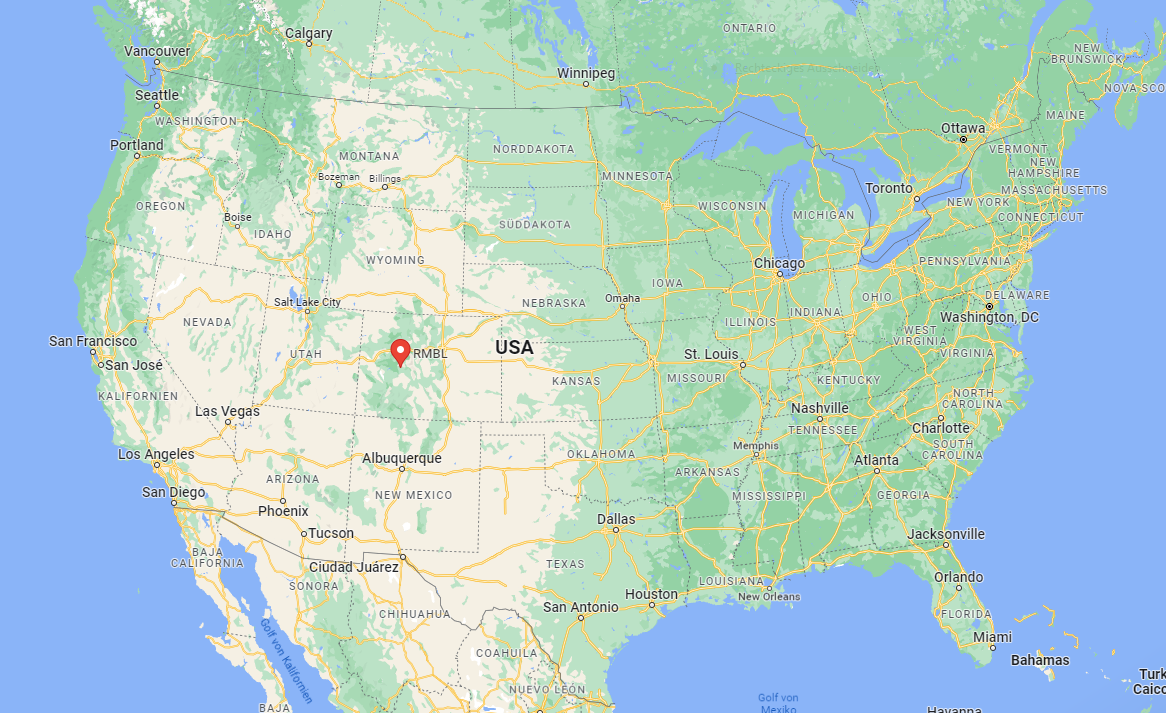 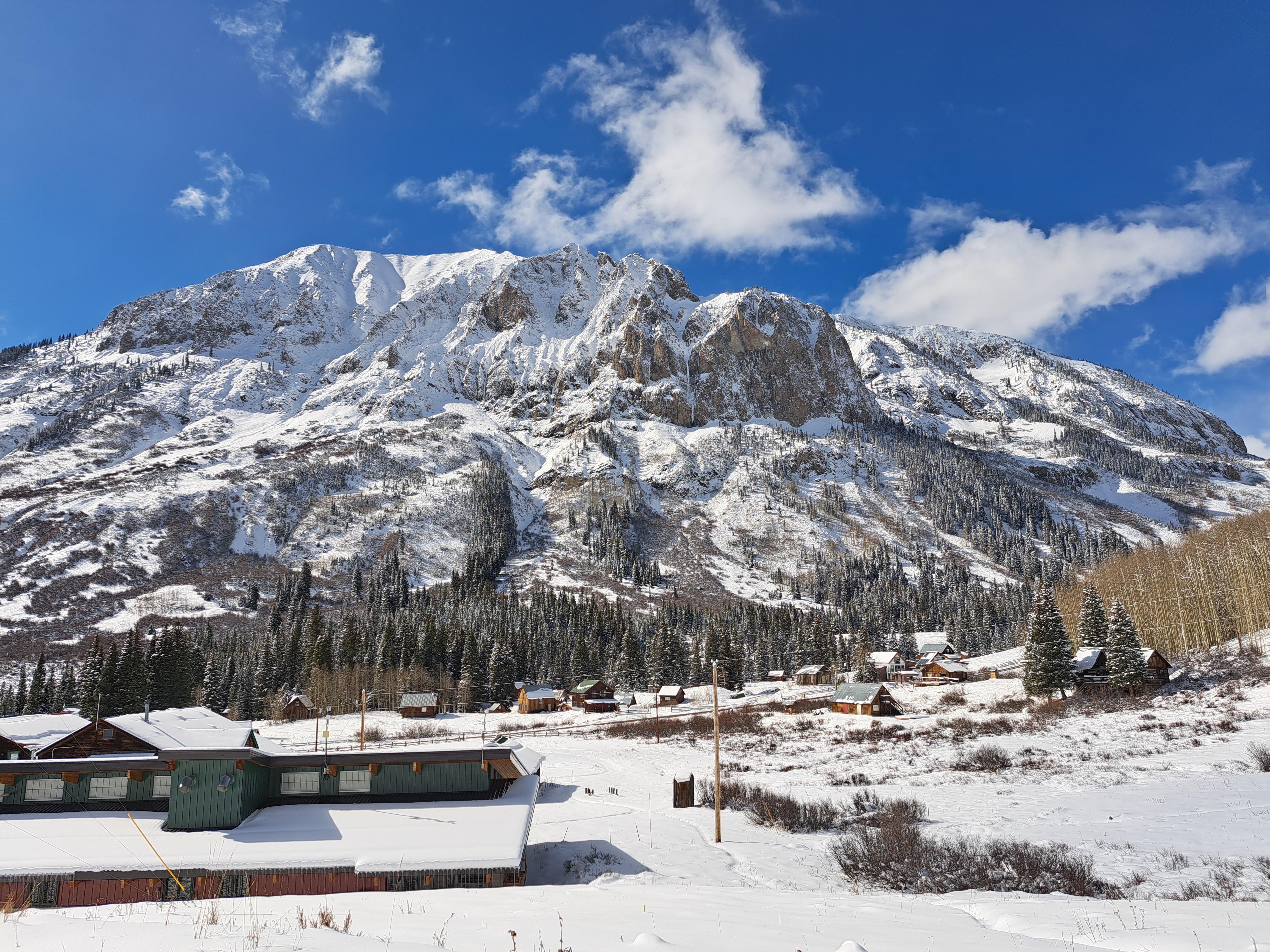 https://www.google.de/maps
Loc: Gothic (CO) at Rocky Mountains Biological Laboratory (RMBL) 
Alt: 3000m ASL
3
[Speaker Notes: Colorado River Watershed]
Motivation | Snowfall observations during the second SAIL winter
RESEARCH QUESTIONS
1: What is the frequency of occurrence of riming and secondary ice production at an orographically-influenced site ?
2: What is the influence of riming and secondary ice production on snowfall rates at an orographically-influenced site ?
3: What are external drivers for riming, secondary ice production processes and snowfall rates ?
4
[Speaker Notes: What  are external driver]
Dataset | Snowfall observations during the second SAIL winter
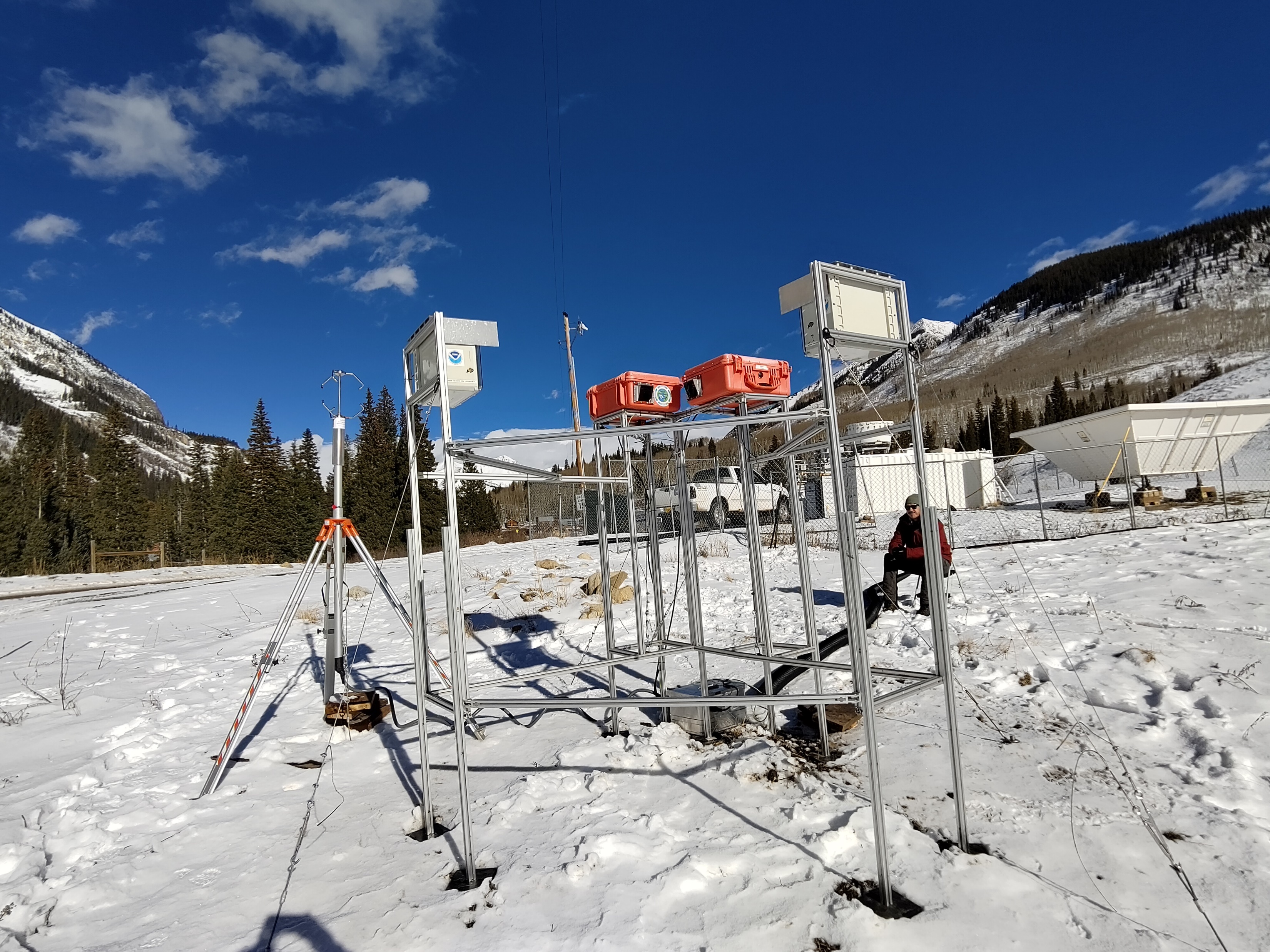 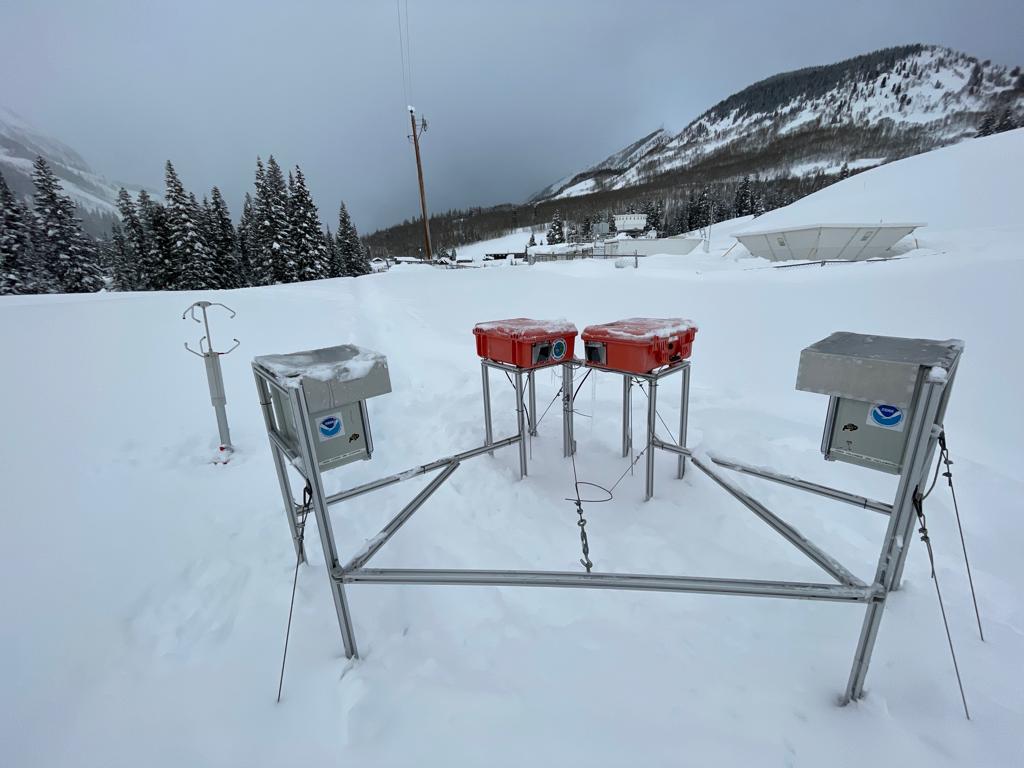 Court: Isabelle Steinke
​Winters deepest snowpack: 246 cm on March 22Total snowfall this winter: 916 cm
Court: Ben Schmatz
5
[Speaker Notes: Add limrad pics]
Dataset | Snowfall observations during the second SAIL winter
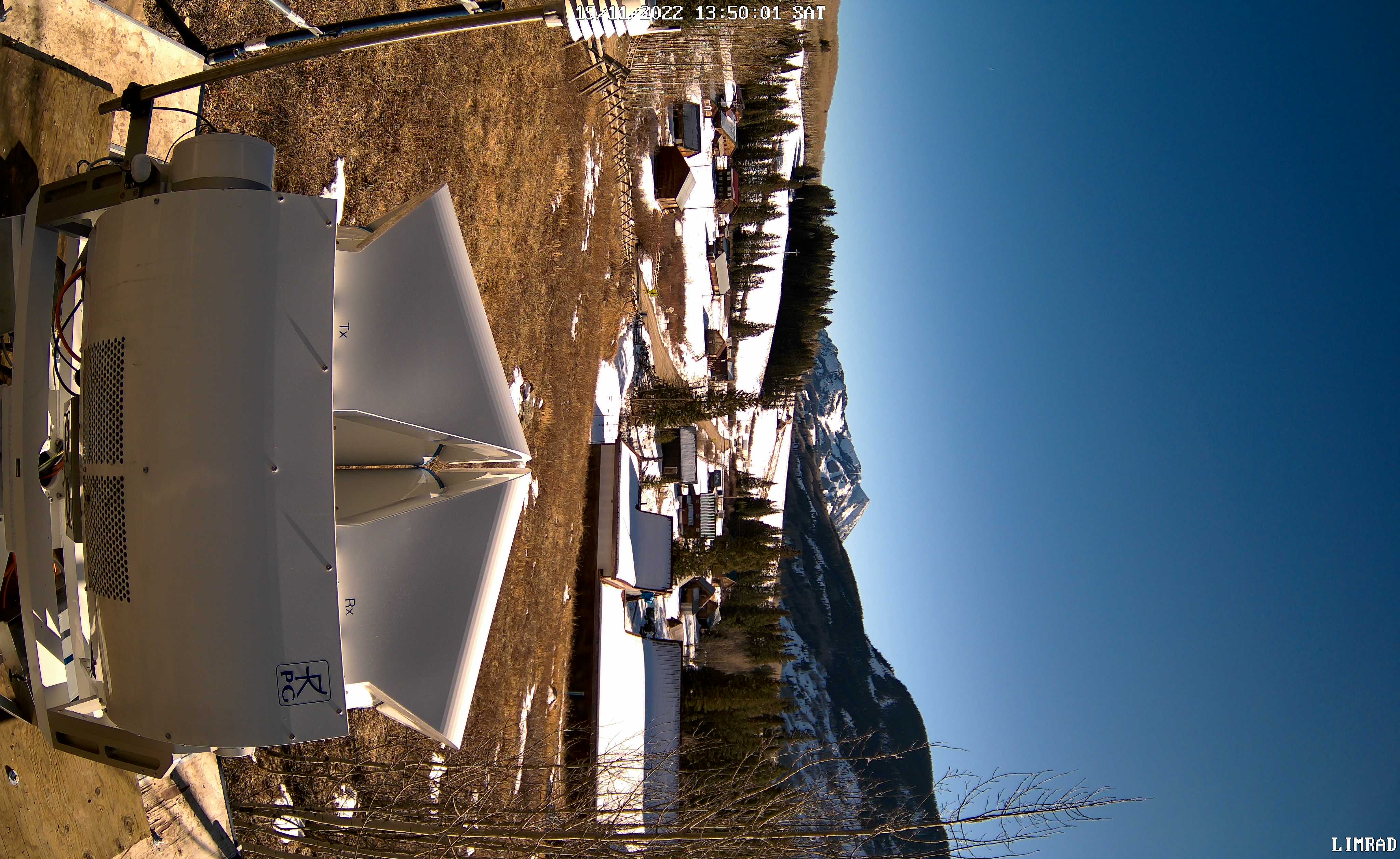 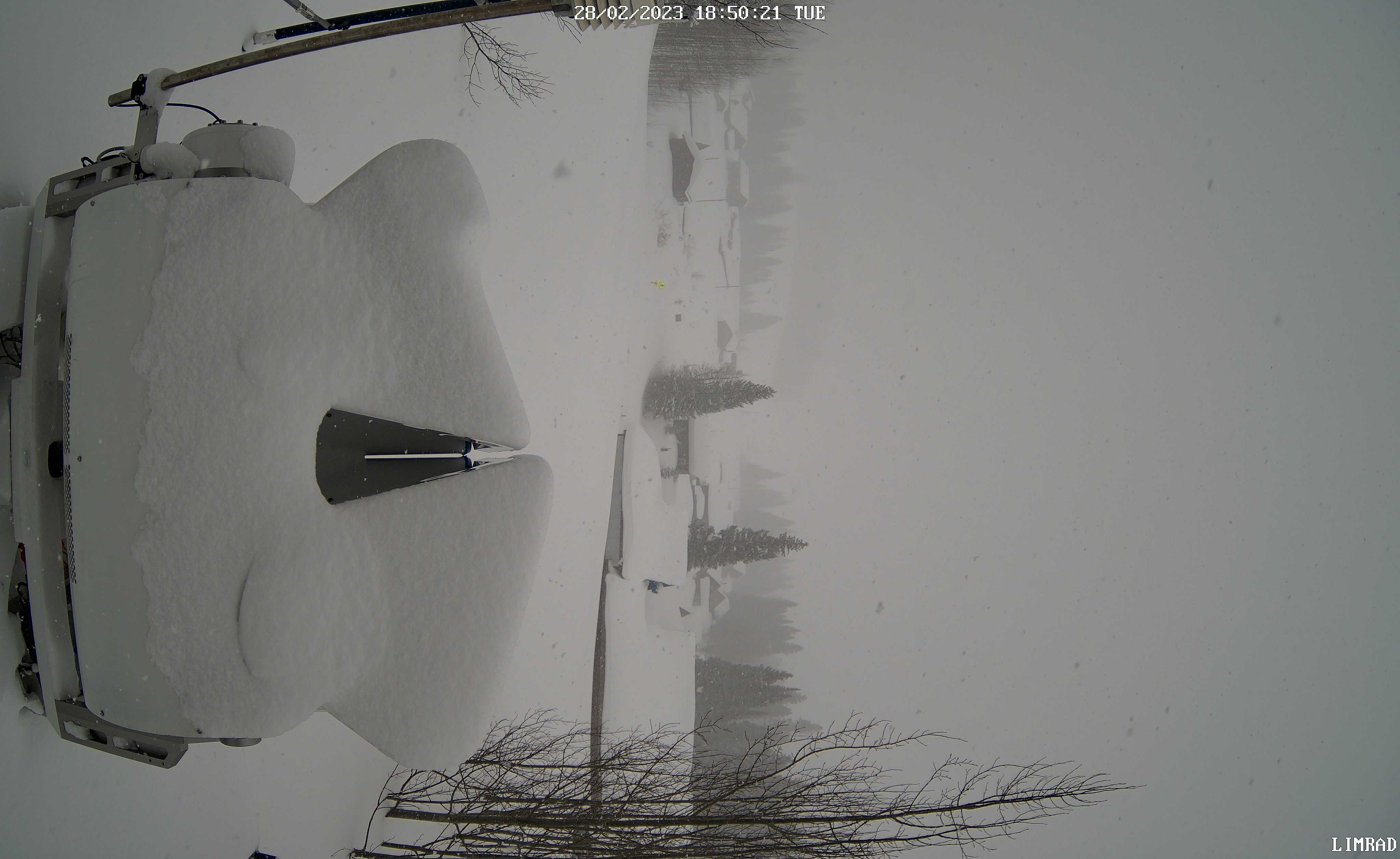 6
[Speaker Notes: HKL: Add photo credits
Add limrad pics]
Instruments | Snowfall observations during the second SAIL winter
VIDEO IN SITU SNOWFALL SENSOR (VISSS)
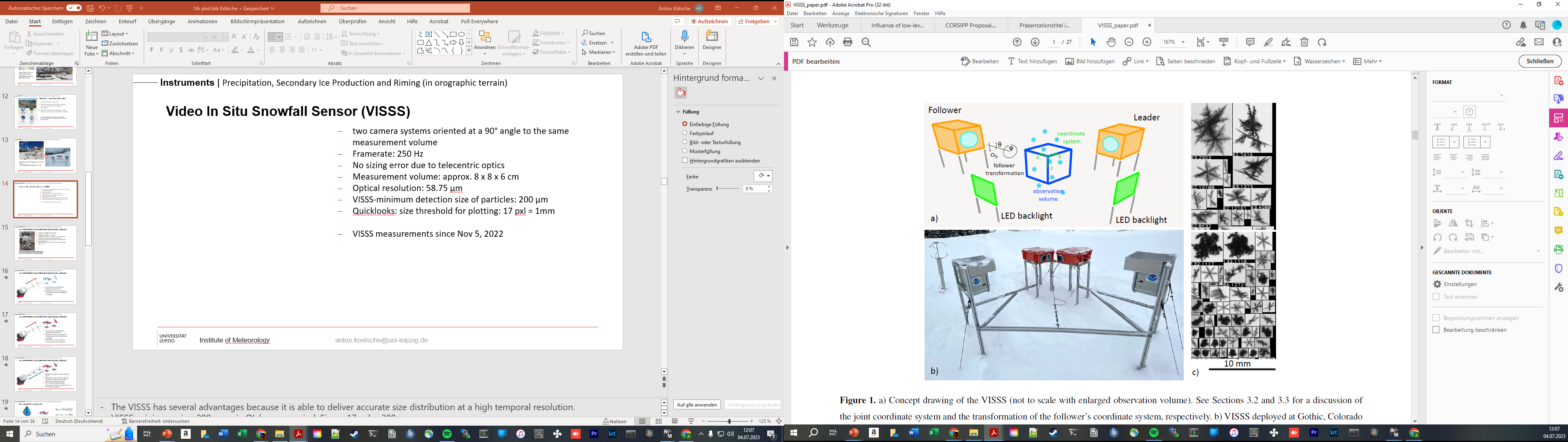 Two camera systems oriented at a 90° angle to the same measurement volume
Captures Pictures of Snowflakes
Other properties of particles are derived (Size, PSD, Complexity etc.)

Framerate: 250 Hz
Measurement volume: approx. 8 x 8 x 6 cm 
VISSS-minimum detection size of particles: 200 μm

VISSS measurements since Nov 5, 2022
(Maahn et al., 2023)
7
[Speaker Notes: animate]
Instruments | Snowfall observations during the second SAIL winter
Uni Leipzig RPG Dual-Pol Cloud Doppler 94 GHz Radar (LIMRAD94)
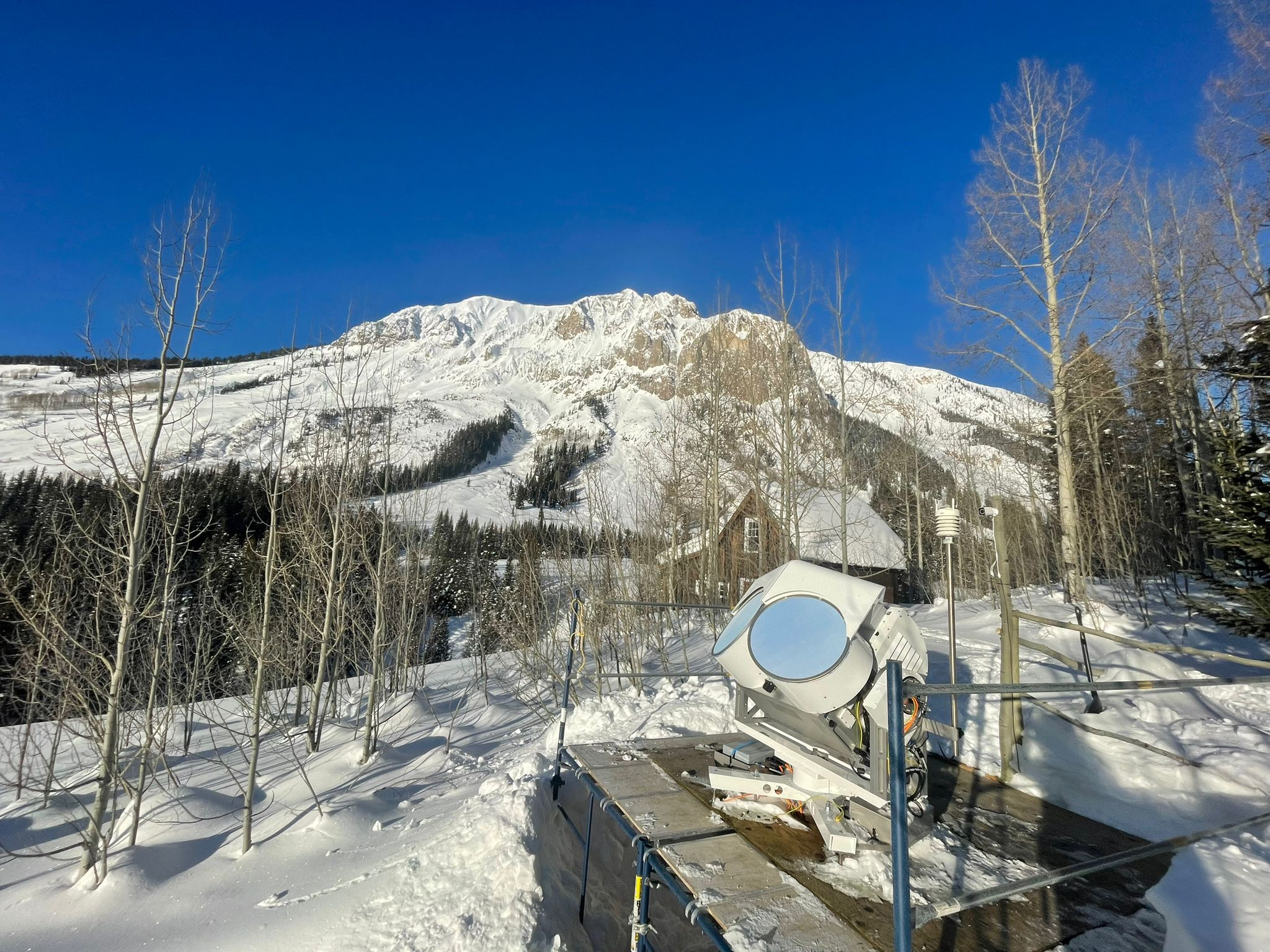 Scan strategy: 15 min scan cycle with vertically-pointing mode, RHIs toward the KAZR, constant elevation observation at 40 degree and an hourly wind PPI at 85 degree 
Frequency: 94 GHz ± 100 MHz (λ=3.19 mm) 
Doppler resolution: 4.4/6.1 cm/s
Range resolution: 11.9/23.8 m
Polarization: simultaneous-transmission-simultaneous-reception (STSR) mode radar 
Antenna: Bi-static Cassegrain with 500 mm aperture 
Beam Width: 0.48° 
Sampling Rate: 2.8 s
Court: Ben Schmatz
8
[Speaker Notes: Observations either in constant elevation (40deg) or in scanning mode. Bild von Scann/CEL at Colorado]
Instruments | Snowfall observations during the second SAIL winter
Data coverage of LIMRAD94
15.11.2022 – 06.02.2023: Constant elevation measurements at 40° elevation. 
  Z (40°), KDP (40°), ZDR (40°), RHV (40°), PhiDP (40°), Slanted LWP (40°) 

07.02.2023 - 17.04.2023: Scanning Measurements with scanning strategy explained on next slide. 
Z (0-90°), KDP (0-90°), ZDR (0-90°) , RHV (0-90°) , PhiDP (0-90°) , LWP (0-90°), LDR (90°) 

17.04.2023 – 22.05.2023: Constant elevation measurements at 40° elevation. 
Z (40°), KDP (40°), ZDR (40°), RHV (40°), PhiDP (40°), Slanted LWP (40°)

22.05.2023 – 30.05.2023: Scanning Measurements with scanning strategy explained on next slide. 
Z (0-90°), KDP (0-90°), ZDR (0-90°) , RHV (0-90°) , PhiDP (0-90°) , LWP (0-90°), LDR (90°) 

30.05.2023 – 05.06.2023: Vertically poiting measurements for reflectivity calibration with disdrometer
9
[Speaker Notes: HKL: Add scan strategy on next slide; add VISSS data availability (ask Max/Veronika), mention data gaps in March-April]
Instruments | Snowfall observations during the second SAIL winter
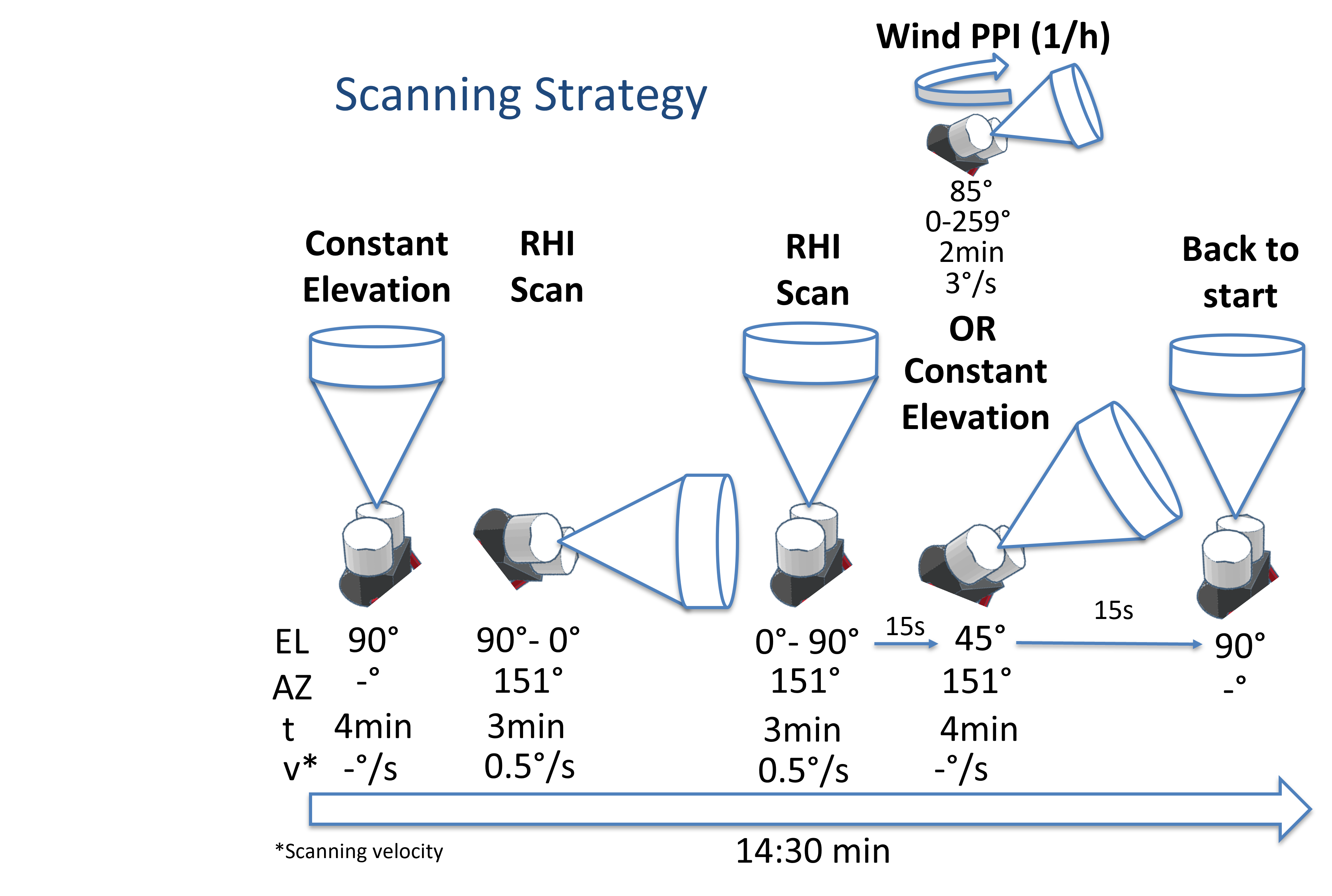 10
[Speaker Notes: Chandra PI X Band]
Instruments | Snowfall observations during the second SAIL winter
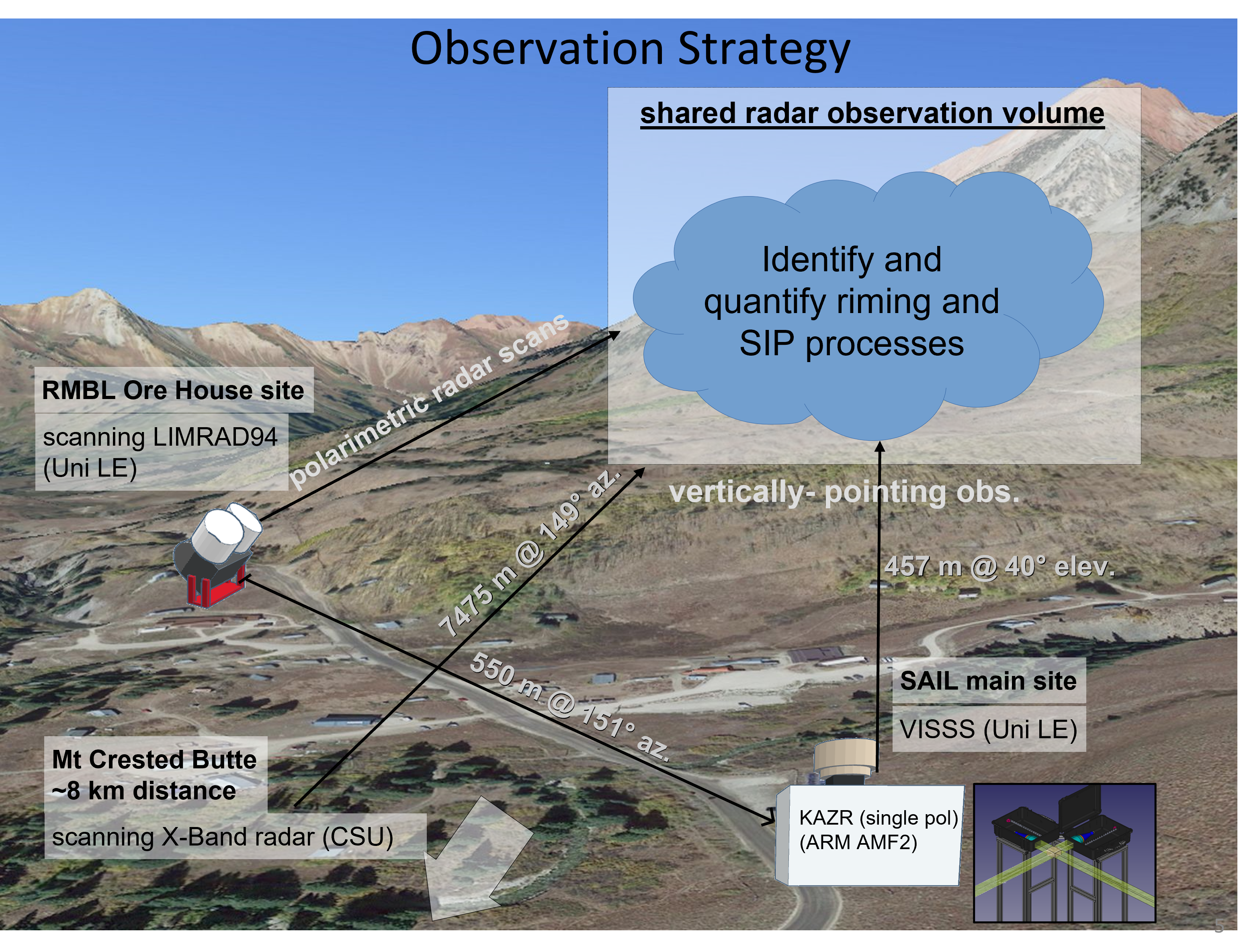 35 GHz
11
[Speaker Notes: Chandra PI X Band]
Exemplary data of measurements at 40° Elevation (before we started scanning)
Instruments | Snowfall observations during the second SAIL winter
Comparing Radar Reflectivities  of x-, Ka- and w-band
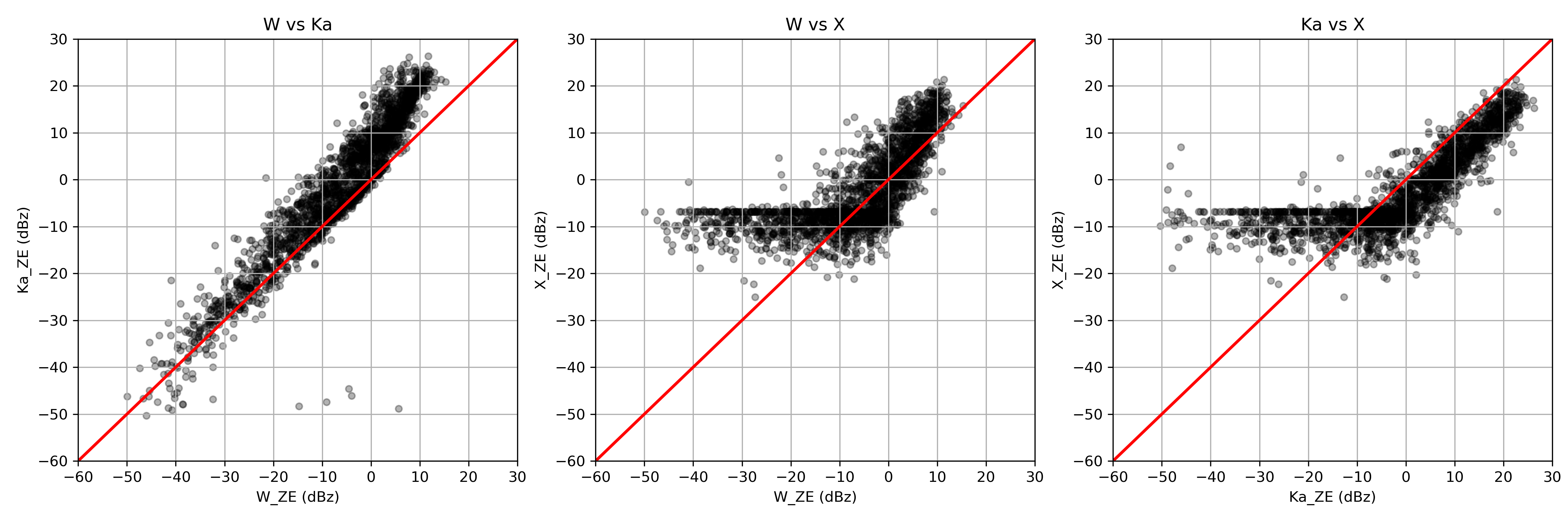 12
[Speaker Notes: HKL: 
Title: comparing instead of mathcing? 
Add correlation coefficients and regression equations for roughly Rayleigh ranges (W vs Ka: < 10 dBz; W vs X: -10 to 10 dBz, Ka vs X: -5 to max Ze)
State/write How many days of data are used in this plot? Was there cloud liquid (and thus liquid attenuation) present? (Check Cloudnet target classification)]
Exemplary data of measurements at 40° Elevation (before we started scanning)
Matching KDP of x-band and w-band
Instruments | Snowfall observations during the second SAIL winter
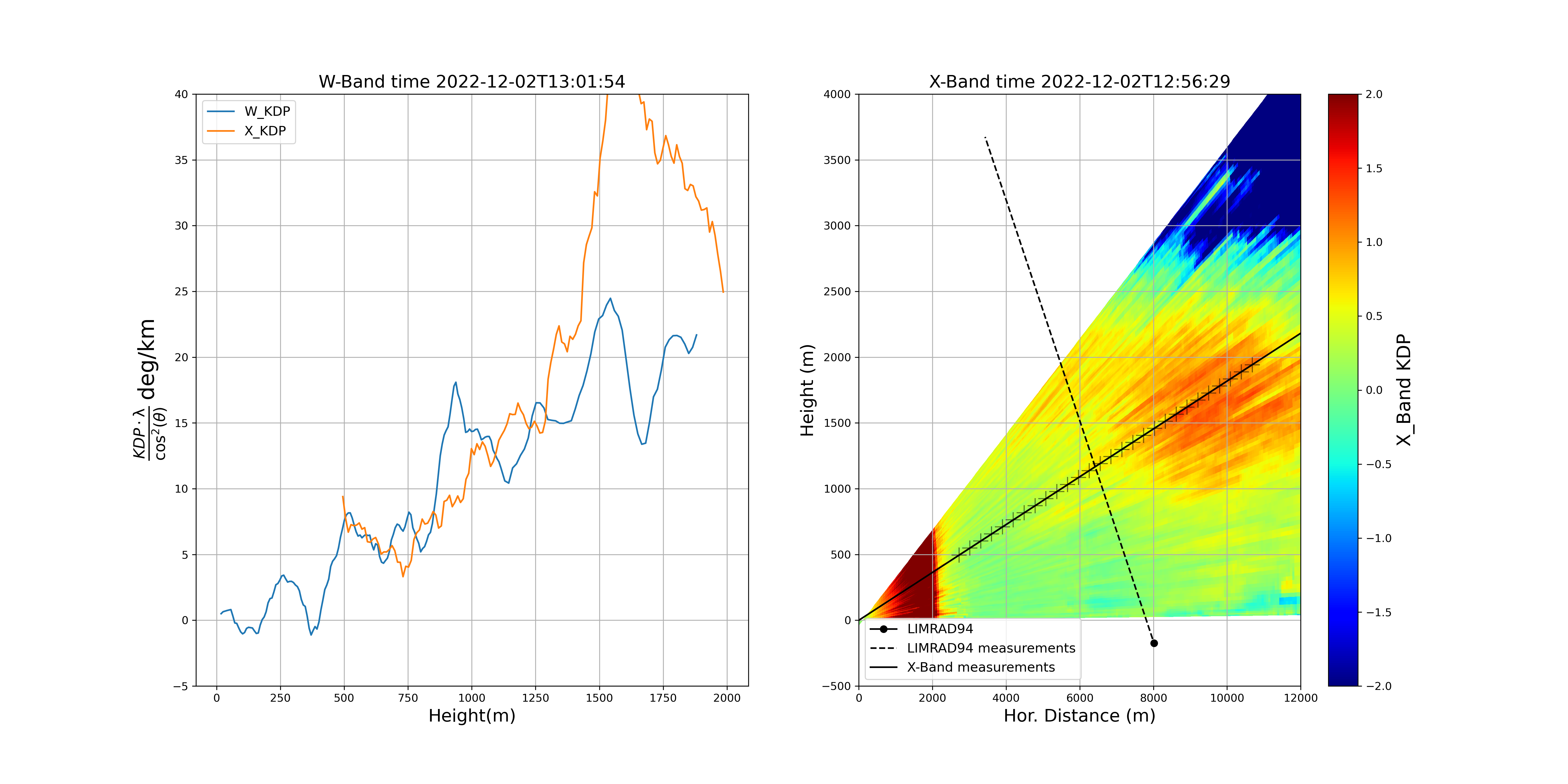 13
Exemplary data of measurements at 40° Elevation (before we started scanning)
W-Band CEL 40°
W-Band Scanning RHI
W-Band CEL 40° while scanning
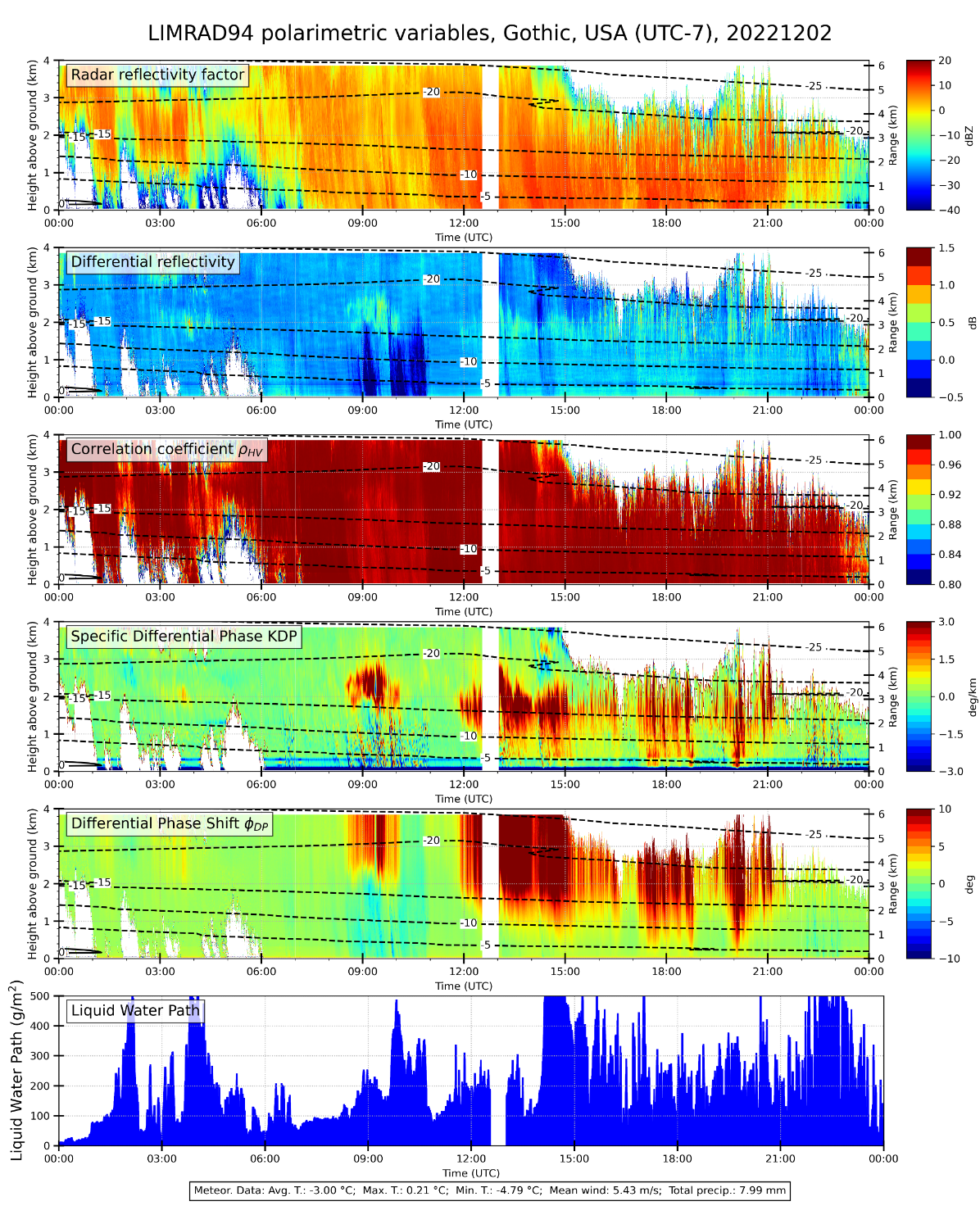 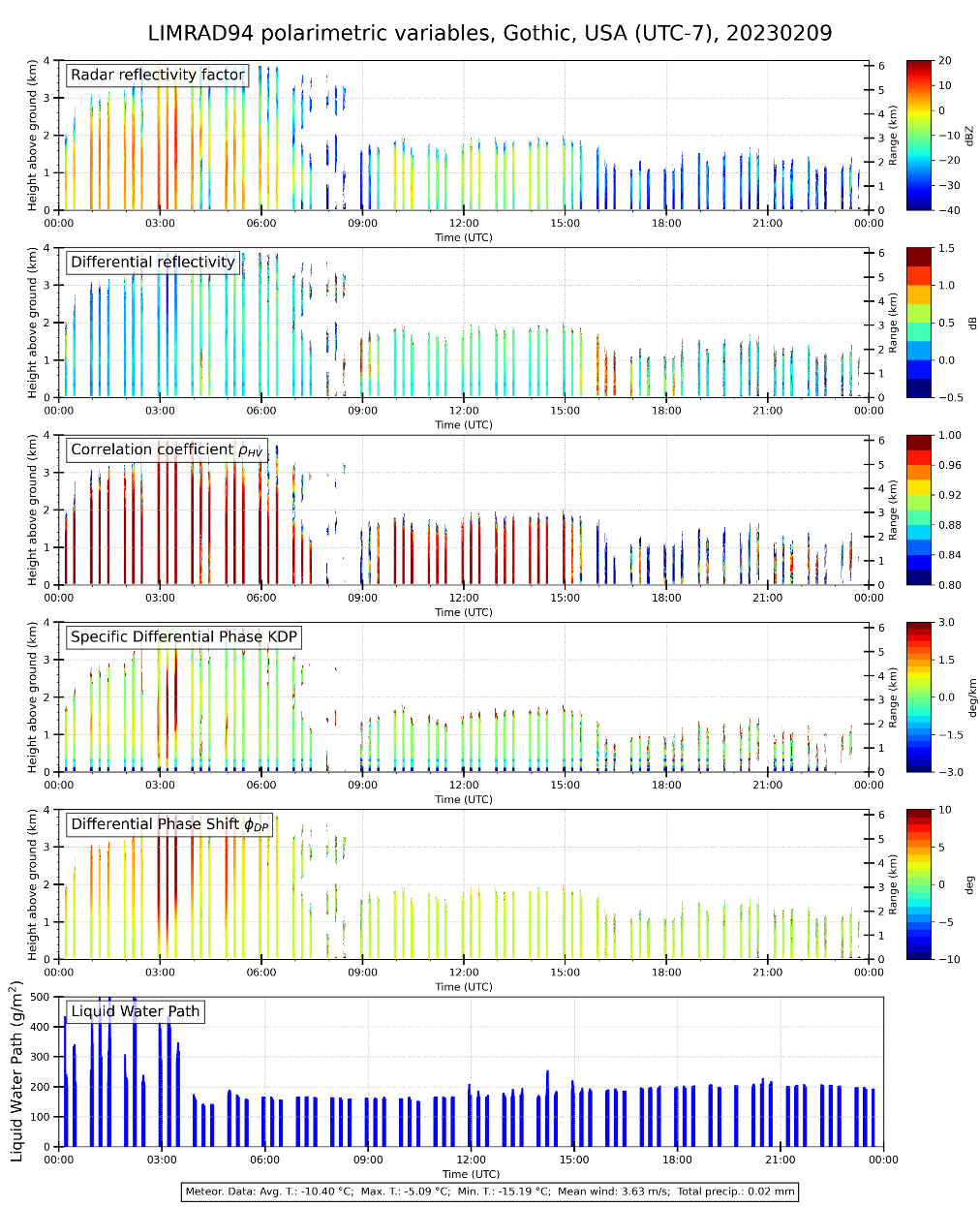 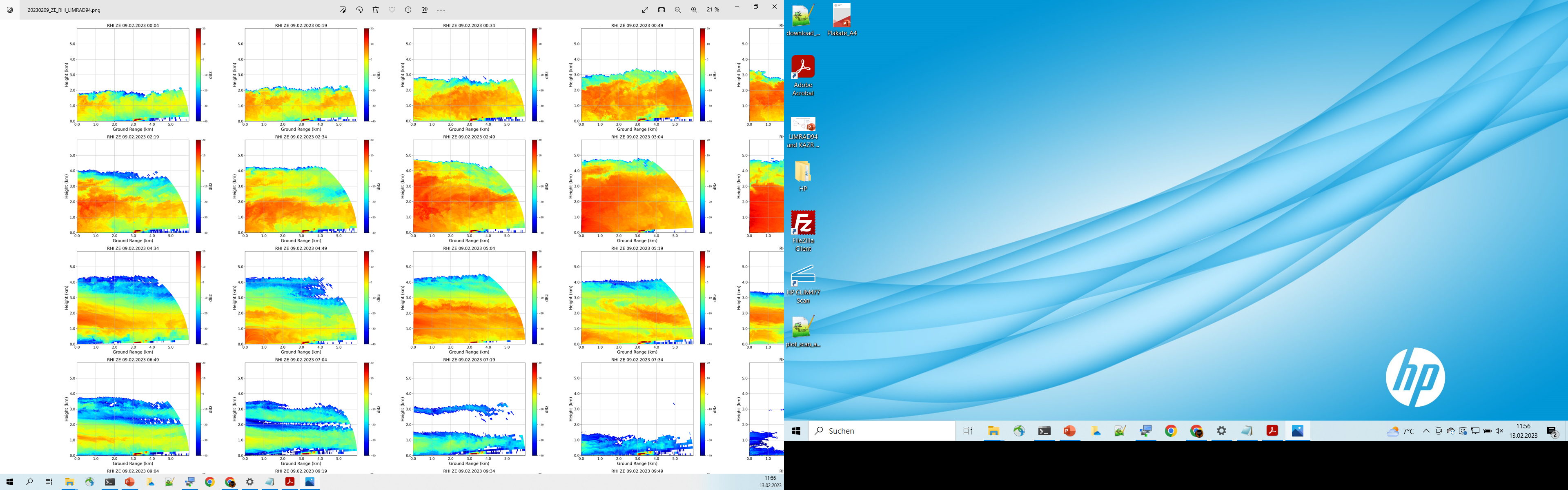 https://monsun.meteo.uni-leipzig.de/~remsens/
14
[Speaker Notes: HKL: CEL = constant elevation angle?]
Exemplary data of measurements at 40° Elevation (before we started scanning)
Snowfall camera images
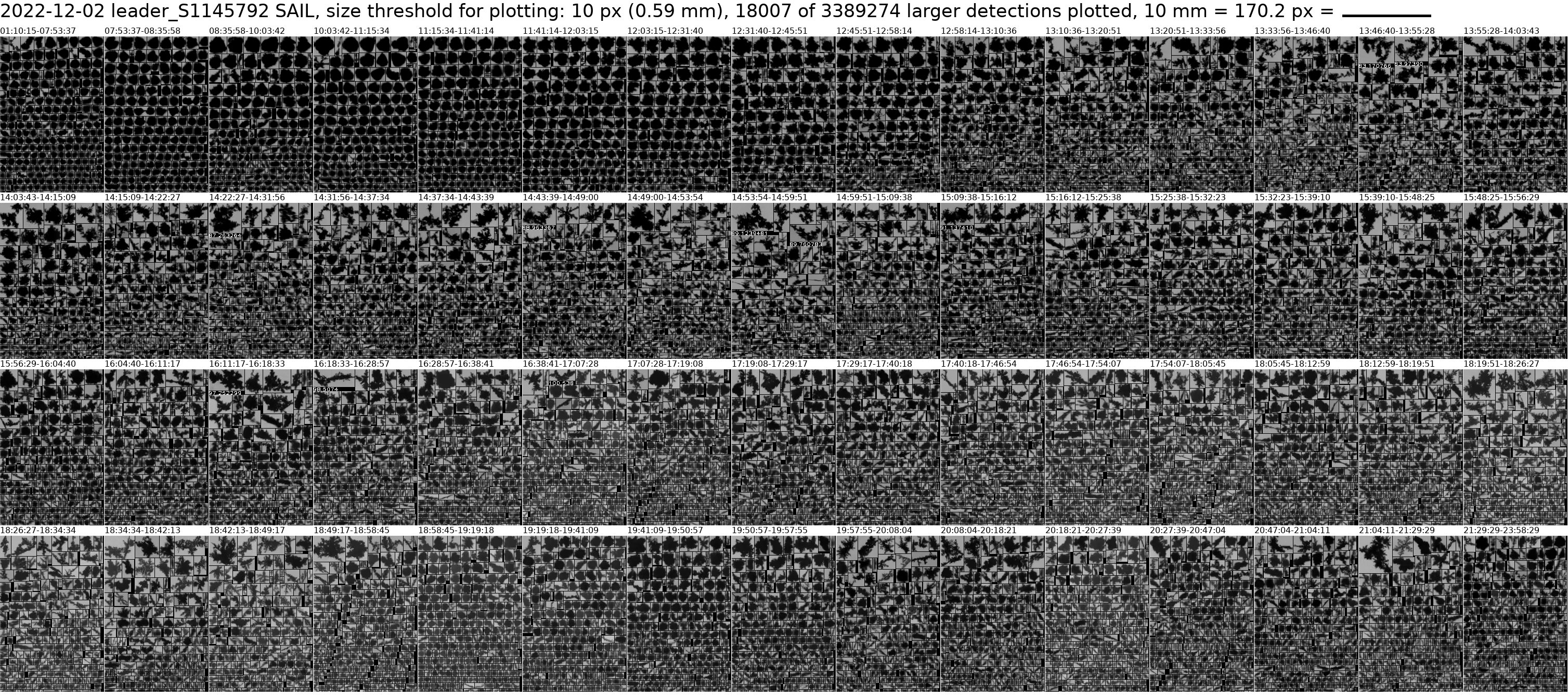 https://monsun.meteo.uni-leipzig.de/~remsens/
15
Application of Cloudnet Retrievals
Instruments | Snowfall observations during the second SAIL winter
BA Thesis of Peter Pasdzierny in Heike‘s group
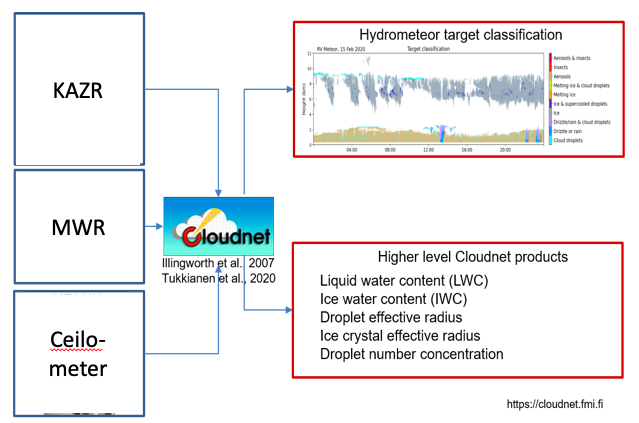 35 GHz
16
[Speaker Notes: Chandra PI X Band]
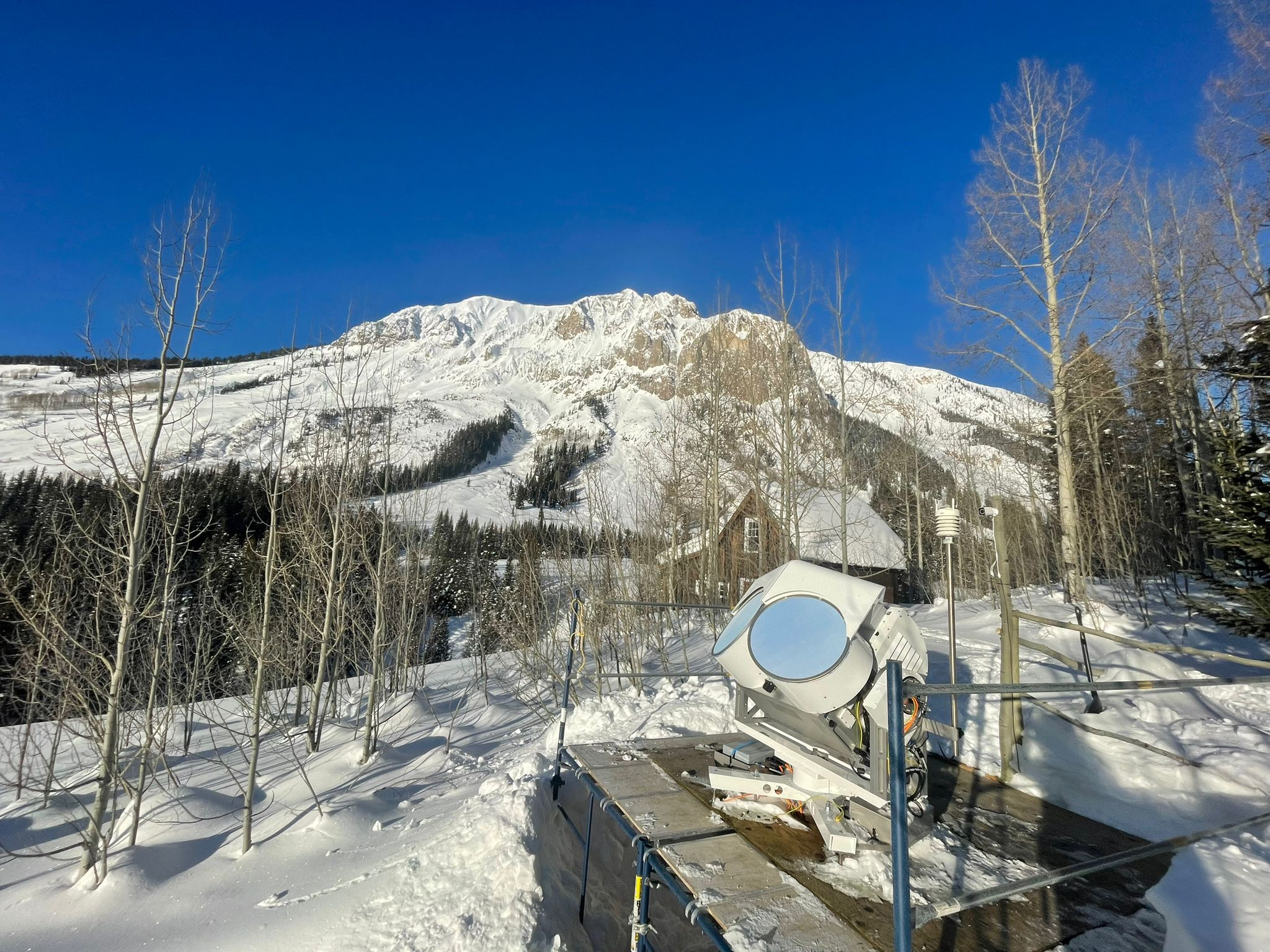 Thank You
Anton Kötsche
Leipzig Institute of Meteorology (LIM)
AG Remsens

Prager Straße 34
T +49 341 97-36654
anton.koetsche@uni-leipzig.de
www.uni-leipzig.de
17